HEART TRANSPLANT
10301010046 宋子贤
10301010045    曲扬
Keyword
Heart transplantation
Cyclosorin A (CsA)
Immunosuppressant（Immunosuppressive medication）
Complication
Prognosis 
Orthotopic procedure
Heterotopic procedure
心脏移植
环孢菌素A
免疫抑制剂 爱上大开发框架阿三dv卡深v为vnw阿斯顿话费卡收费会卡死
并发症
预后
原位过程
异位过程
History
Bible and some Chinese myth
First adult heart transplant: December 3, 1967
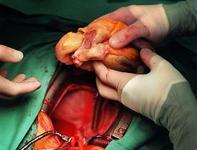 History
Breakthrough : Cyclosporin A in 1994
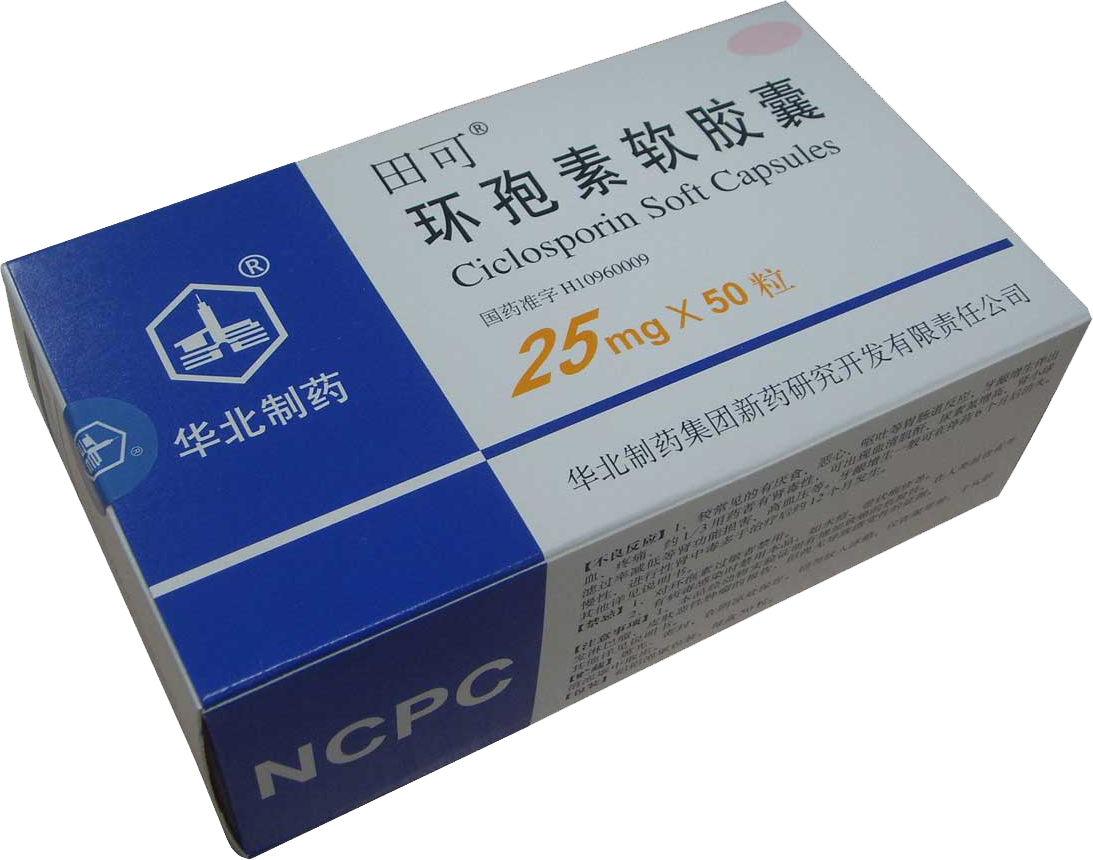 Procedures
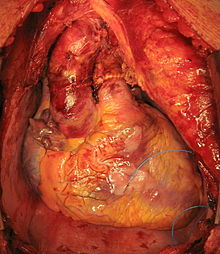 Operative
Orthotopic procedure
Heterotopic procedure
'Living organ' transplant
Limitation
Not suitable for：
Patients with 
kidney disease
lung disease
liver disease
some vascular disease
Complication
Side-effects of the immunosuppressive medication 
Increased likelihood of infections
Fever 
Pain
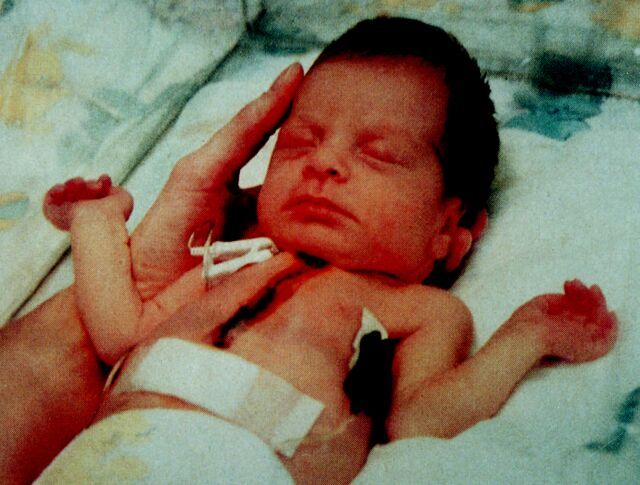 Prognosis
More than 30200 people have been benefited from heart transplant.
Reference
1 a b Till Lehmann (director) (2007). The Heart-Makers: The Future of Transplant Medicine (documentary film). Germany: LOOKS film and television. 
2 "Memories of the Heart". Doylestown, Pennsylvania: Daily Intelligencer. November 29, 1987. p. A–18. 
3 Reiner Körfer (interviewee) (2007). The Heart-Makers: The Future of Transplant Medicine (documentary film). Germany: LOOKS film and television. 
4 Custodiol Htk Solution patient advice including side effects 
5 "Bad Oeynhausen Clinic for Thorax- and Cardiovascular Surgery Announces First Successful Beating Human Heart Transplant". TransMedics. 23 February 2006. Retrieved 2007-05-14. 
6 Bishay, R. The ‘ Mighty Mouse’ Model in Experimental Cardiac Transplantation. Hypothesis 2011, 9(1): e5. 
7 Heart Disease and Stroke Statistics--2012 Update The American Heart Association. Retrieved 27 November 2012.
Q & A
Thank you for listening！！